www.zeitfuerdeutsch.com
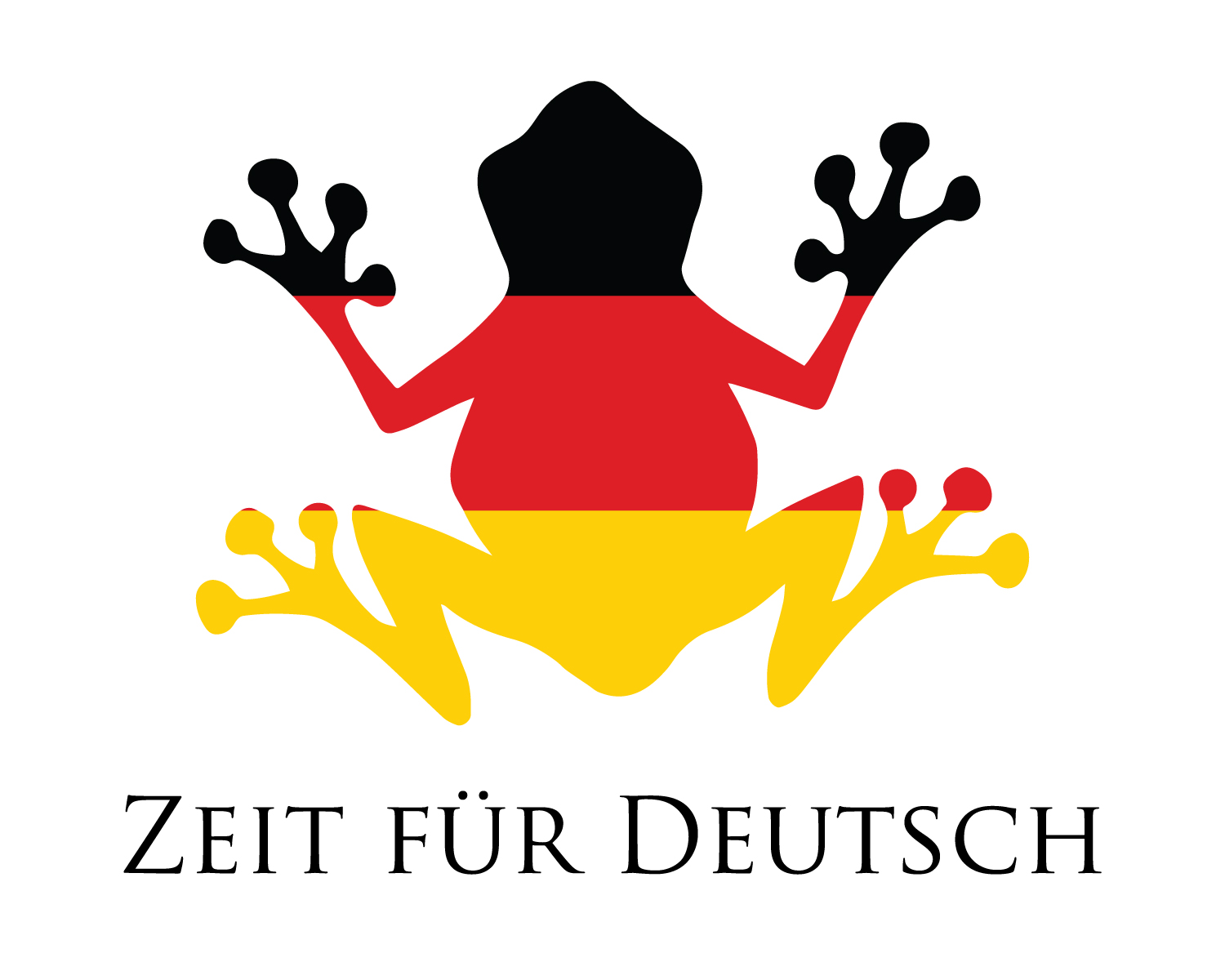 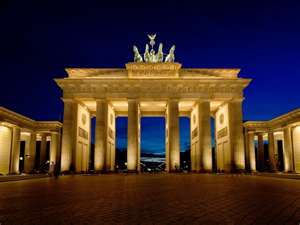 The weather 2 – Das Wetter 2
LO: Say what the weather is like
SC
 I can use the German words for the seasons, windy, foggy and cloudy
 I can translate a script about the weather
 I can perform a weather forecast in German
‘Wie ist das Wetter’ song
Wie ist das Wetter? Wie ist das Wetter?
Es ist heiß! Es ist heiß!
Heute scheint die Sonne! (x2)
Es ist heiß! Es ist heiß!

Wie ist das Wetter? Wie ist das Wetter?
Es ist kalt! Es ist kalt!
Es schneit, es schneit, es regnet! (x2)
Es ist kalt! Es ist kalt!
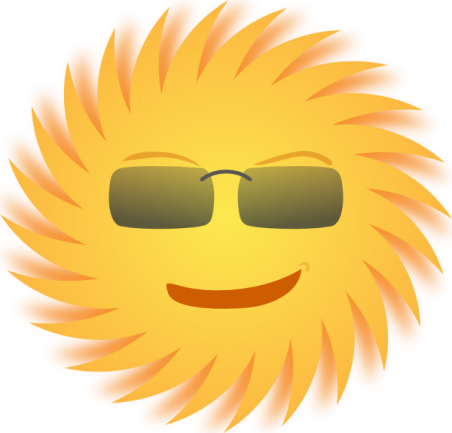 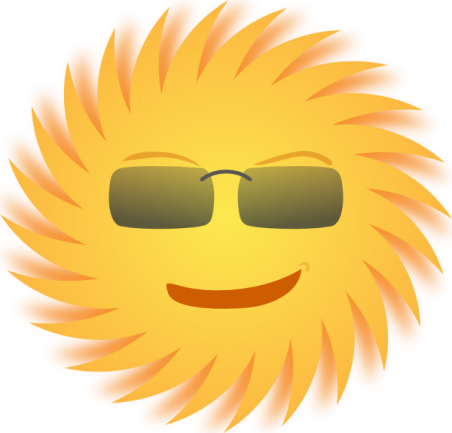 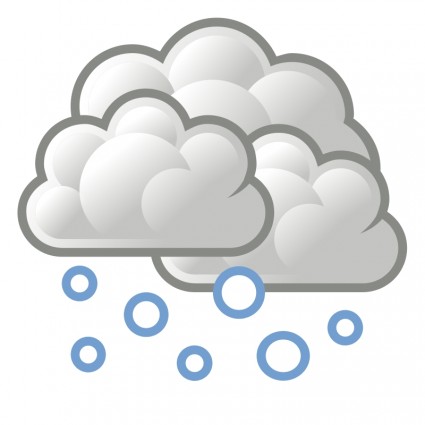 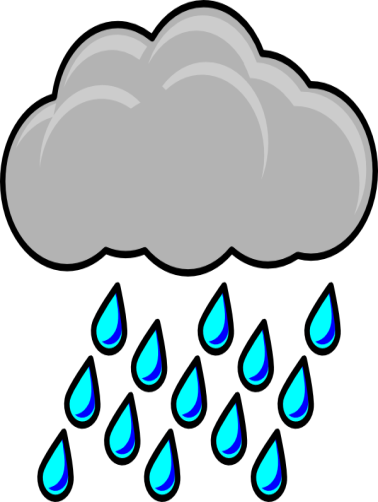 Wie ist das Wetter heute?How is the weather today?
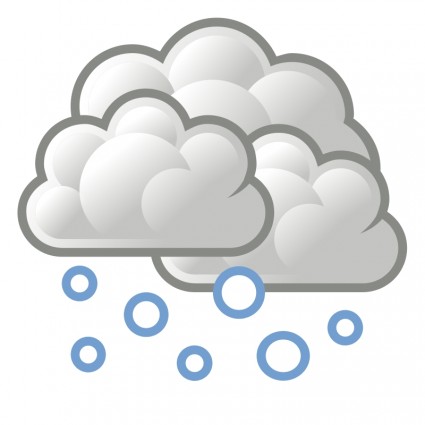 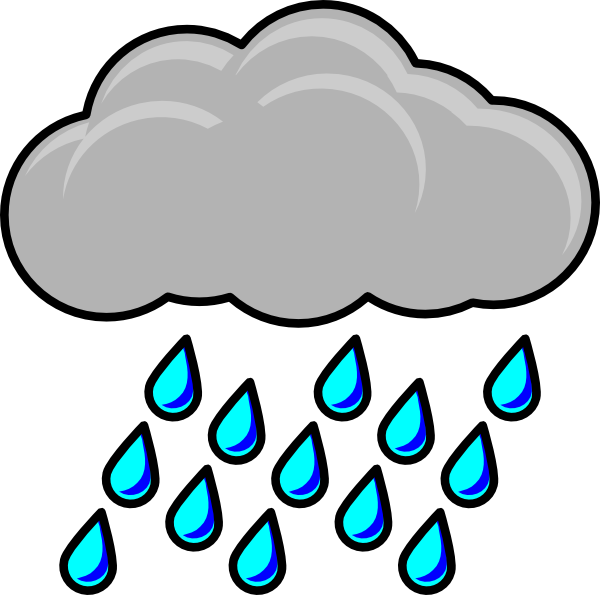 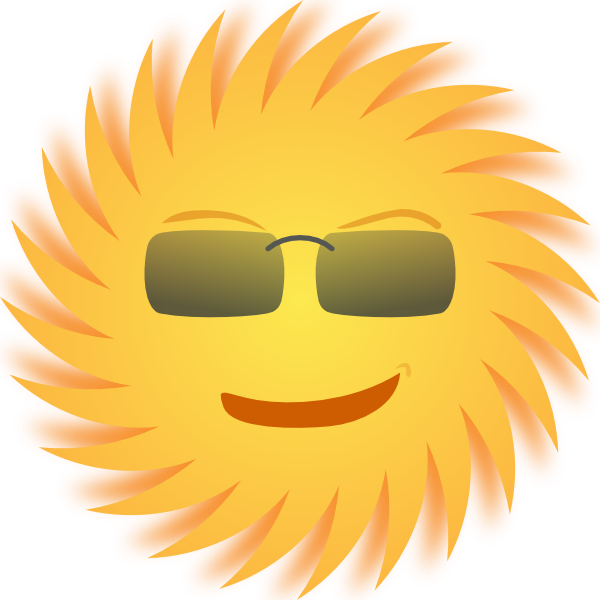 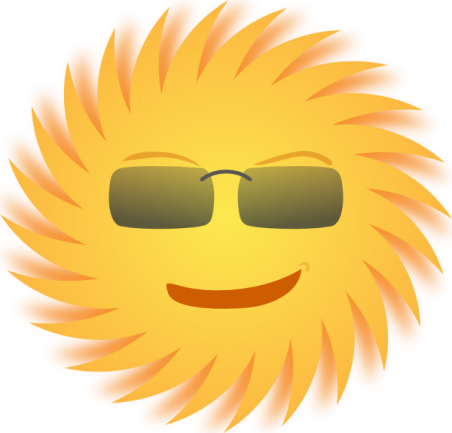 The sun – Die Sonne
The sun is shining
It is sunny
It is beautiful (nice weather)
It is warm
It is hot
Die Sonne scheint 
Es ist sonnig
Es ist schön                   

Es ist warm
Es ist heiß
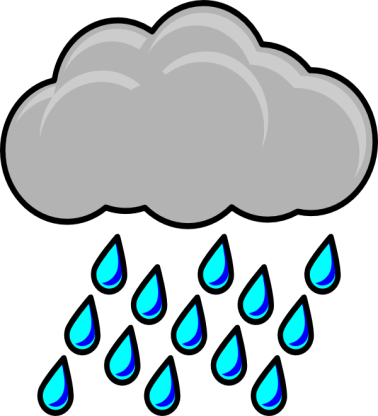 The rain – Der Regen
It is raining
It is cold
It is icy cold
Wet
(not) dry
Drip, drip, drip
Es regnet 
Es ist kalt
Es ist eiskalt
nass  
(nicht) trocken             
Tropf, tropf, tropf
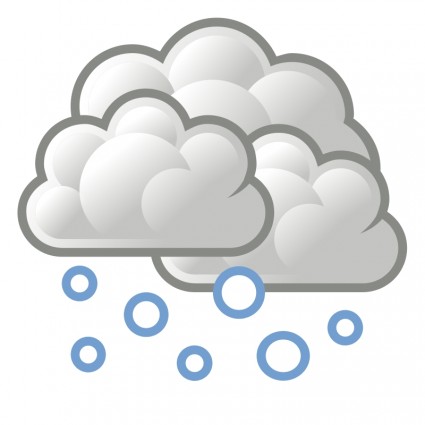 The snow – Der Schnee
It is snowing
It is cold
It is icy cold
It is (not) beautiful (nice weather)
Es schneit 
Es ist kalt
Es ist eiskalt
Es ist (nicht) schön
Wie ist das Wetter heute?How is the weather today?
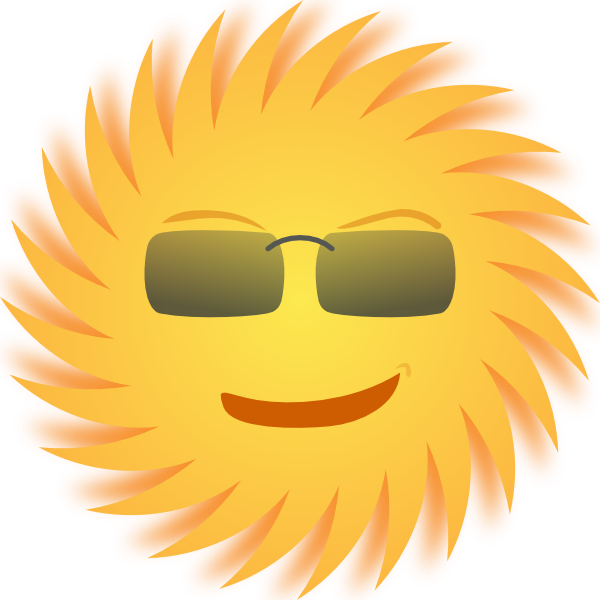 Wie ist das Wetter heute?How is the weather today?
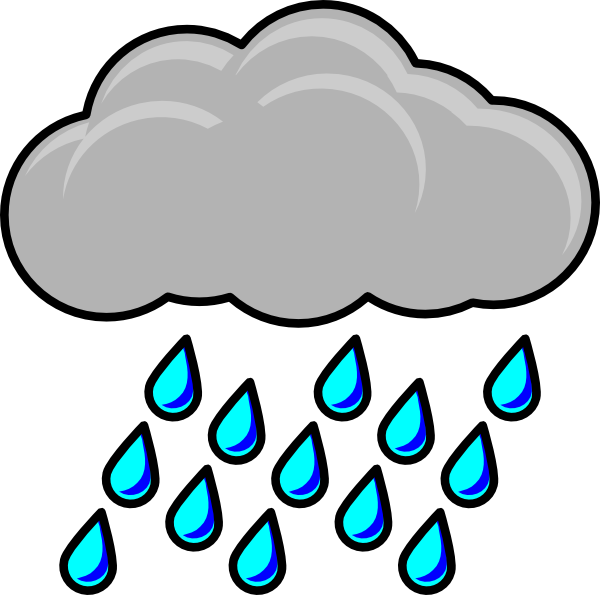 Wie ist das Wetter heute?How is the weather today?
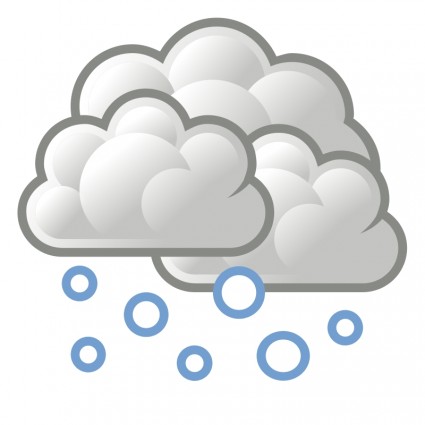 Mehr Ausdrucke
It is windy
It is cloudy
It is foggy
It is ... degrees
Hot or cold
Often or always
Light or dark
Es ist windig
Es ist wolkig 
Es ist neblig
Es ist ... Grad
Heiß oder kalt
Oft oder immer
Hell oder dunkel
Der Frühling – The spring
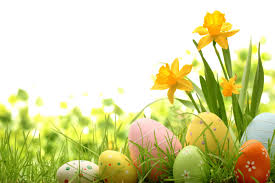 Der Sommer – The summer
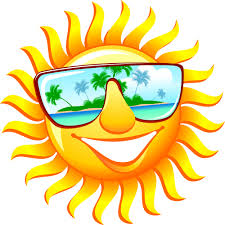 Der Herbst – The autumn/fall
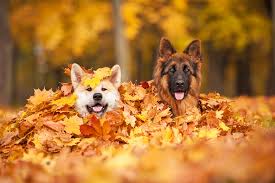 Der Winter – The winter
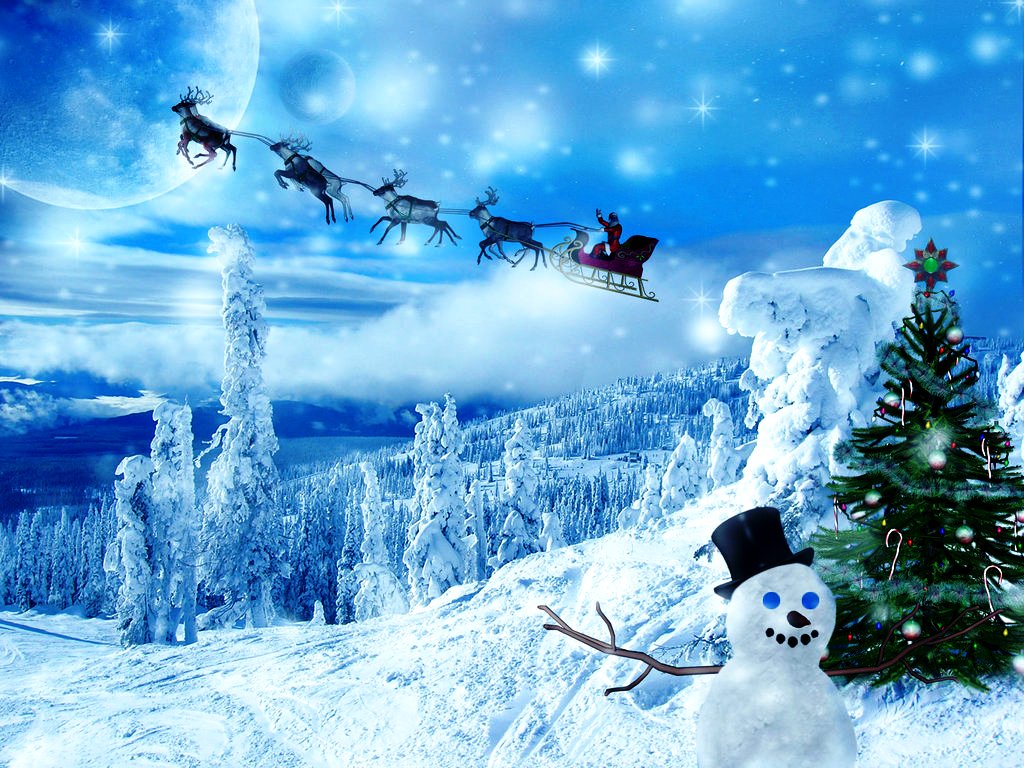 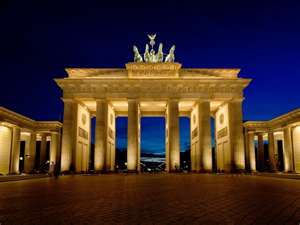 Wie ist das Wetter heute?
Heute ist es schlecht!
Wie ist das Wetter im Herbst?
Im Herbst ist es windig und schlecht!
Wie ist das Wetter im Winter?
Im Winter ist es kalt und es schneit!
Wie ist das Wetter im Frühling?
Im Frühling regnet es.
Wie ist das Wetter im Sommer?
Im Sommer ist es heiß und sonnig.
Wie ist das Wetter in Schottland?
In Schottland! Ach, es ist oft neblig und immer wolkig!
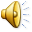 The weather report – Der Wetterbericht
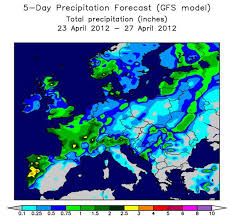 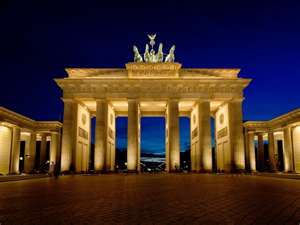 Germany - Deutschland
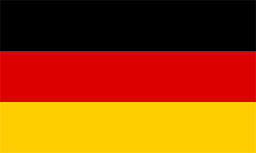 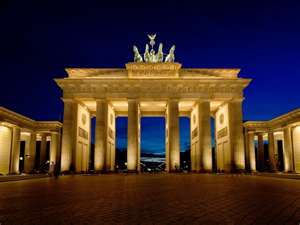 Italy - Italien
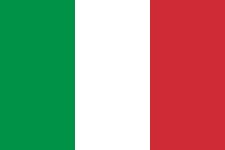 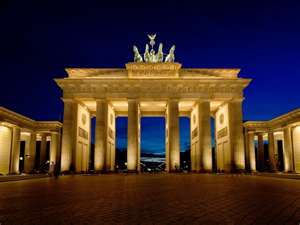 France - Frankreich
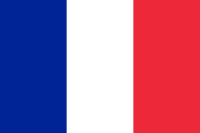 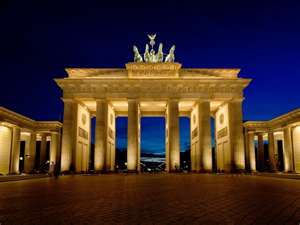 Poland - Polen
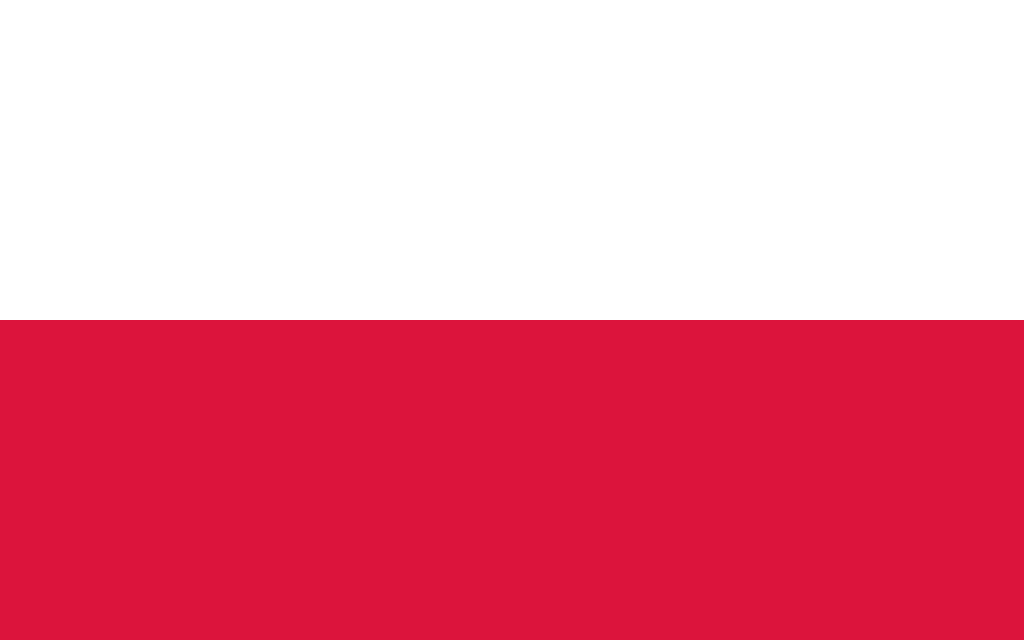 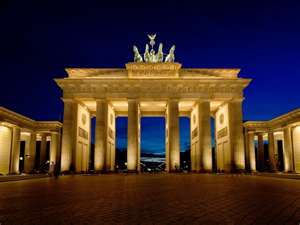 Great Britain - Großbrittanien
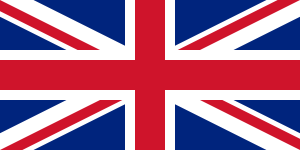 The weather report – Der Wetterbericht
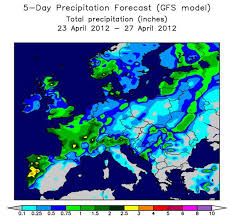 Wer wird Millionär?
Frage 1
What is the weather like today?
A Wie ist das Wetter heute?

B  Was ist das Wetter heute?

C Was ist das Wetter mag heute?

D In Schottland die Sonne scheint
What is the weather like today?
A Wie ist das Wetter heute?


B  Was ist das Wetter heute?

C Was ist das Wetter mag heute?

D In Schottland die Sonne scheint
€100
Frage 2
In autumn it rains
A Im Herbst ist es windig


B Im Herbst es ist rainy

C Im Herbst regnet es

D Im Herst es schneit
In autumn it rains
A Im Herbst ist es windig


B Im Herbst es ist rainy

C Im Herbst regnet es

D Im Herst es schneit
€200
Frage 3
In Germany it is hot in summer
A In Deutschland ist es warm im Sommer
B In Deutschland ist es heiß im Sommer

C In Deutschland ist es heiß im Frühling
D Mein Hut, der hat drei Ecken
In Germany it is hot in summer
A In Deutschland ist es warm im Sommer
B In Deutschland ist es heiß im Sommer

C In Deutschland ist es heiß im Frühling
D Mein Hut, der hat drei Ecken
€300
Frage 4
In Autumn it is often cloudy and foggy
A Im Herbst ist es oft wolkig und neblig 

B Im Autumn ist es oft wolkig und neblig
 
C Im Winter scheint die Sonne
D Im Frühling ist es windig und wolkig
In Autumn it is often cloudy and foggy
A Im Herbst ist es oft wolkig und neblig 

B Im Autumn ist es oft wolkig und neblig
 
C Im Winter scheint die Sonne
D Im Frühling ist es windig und wolkig
€500
Frage 5
The sun is shining but it is wet
A Es schneit aber es ist kalt

B Die Sonne ist schön aber nass
C Die Sonne scheint aber es ist nass

D Die Sonne ist scheint aber es ist nass
The sun is shining but it is wet
A Es schneit aber es ist kalt

B Die Sonne ist schön aber nass
C Die Sonne scheint aber es ist nass

D Die Sonne ist scheint aber es ist nass
€1.000
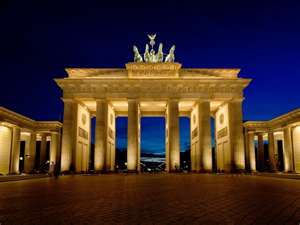 The weather 2 – Das Wetter 2
LO: Say what the weather is like
SC
 I can use the German words for the seasons, windy, foggy and cloudy
 I can translate a script about the weather
 I can perform a weather forecast in German